LEEDERVILLE CARPARK REDEVELOPMENT
John Corbellini – Director Major Projects – City of Vincent
Redevelopment Vision
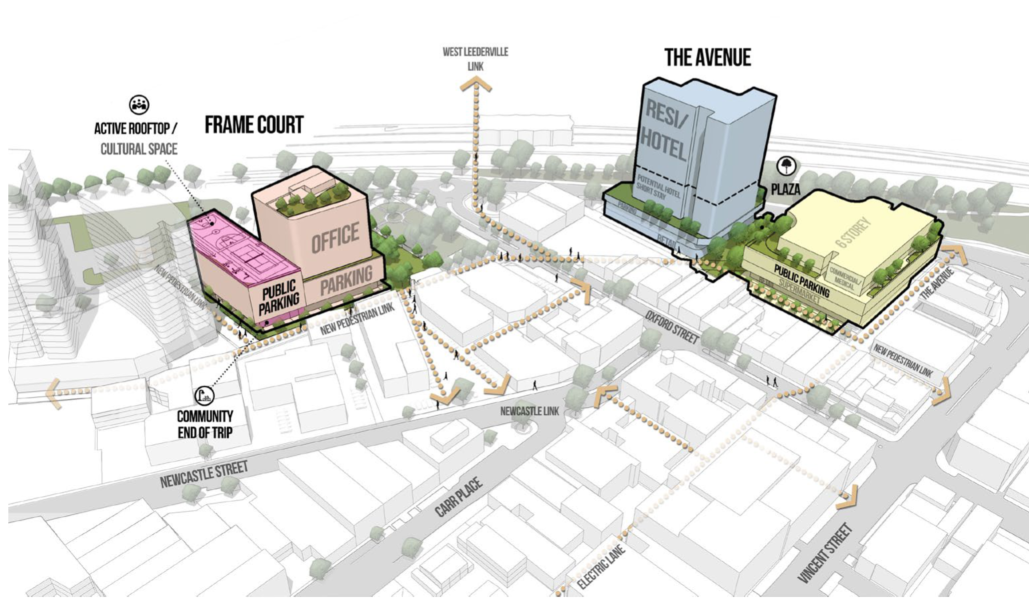 History
2007 	Council first Adopted the Leederville Masterplan and Built Form Guidelines
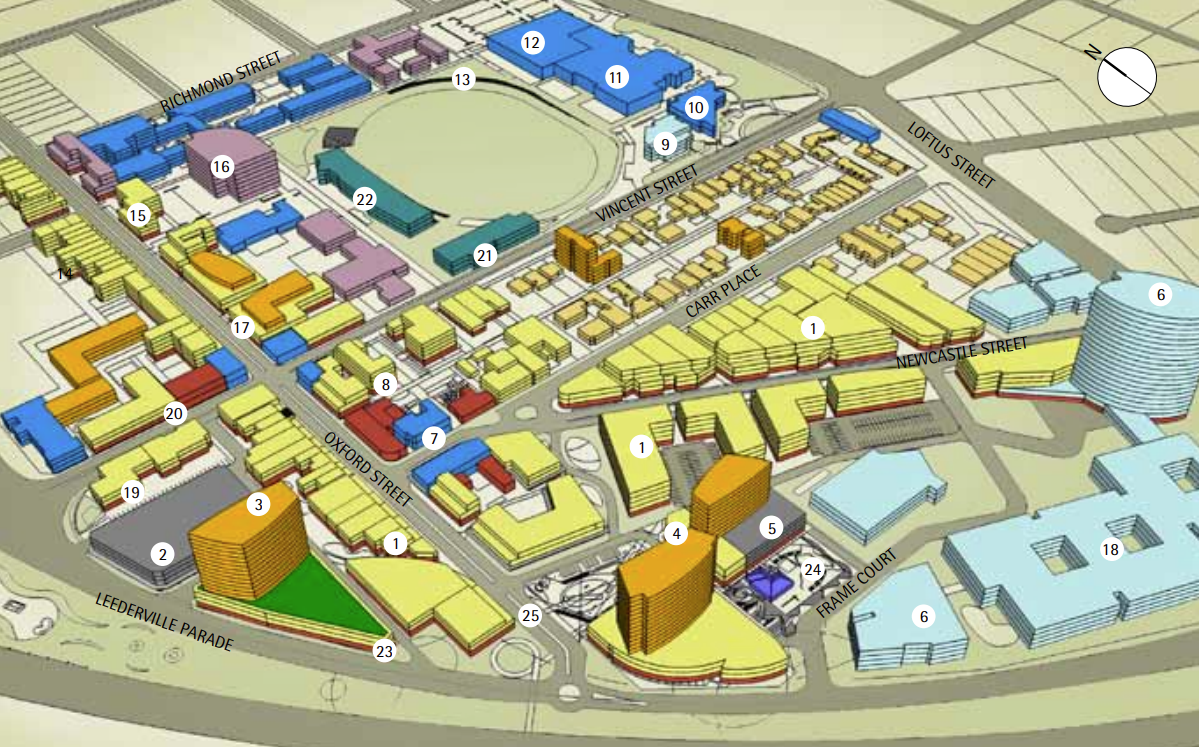 Community
2019 - 2021	Consulted with the community on the future of Leederville
Where we were?
Where we wanted to be?
Whether we got it right?
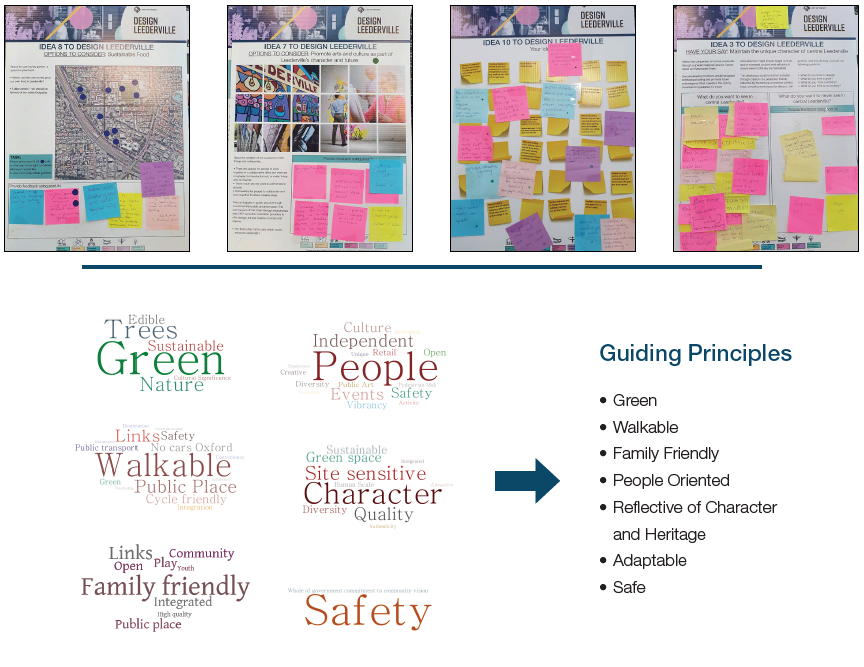 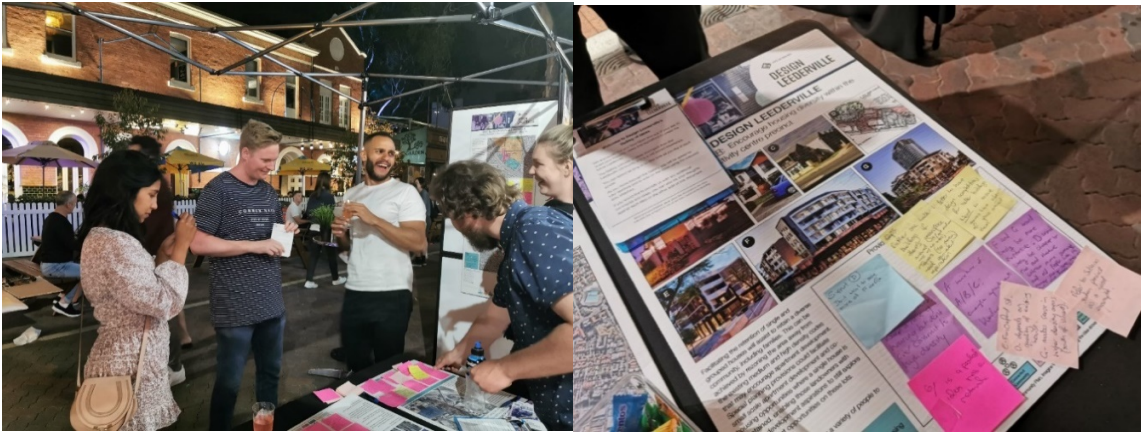 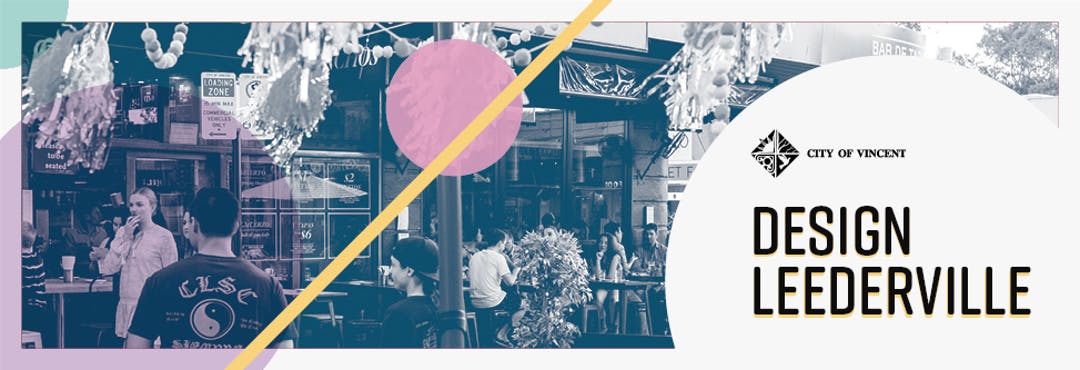 Planning First
August 2021 	Council approved the Leederville Precinct Structure Plan and Leederville Town Centre Place Plan
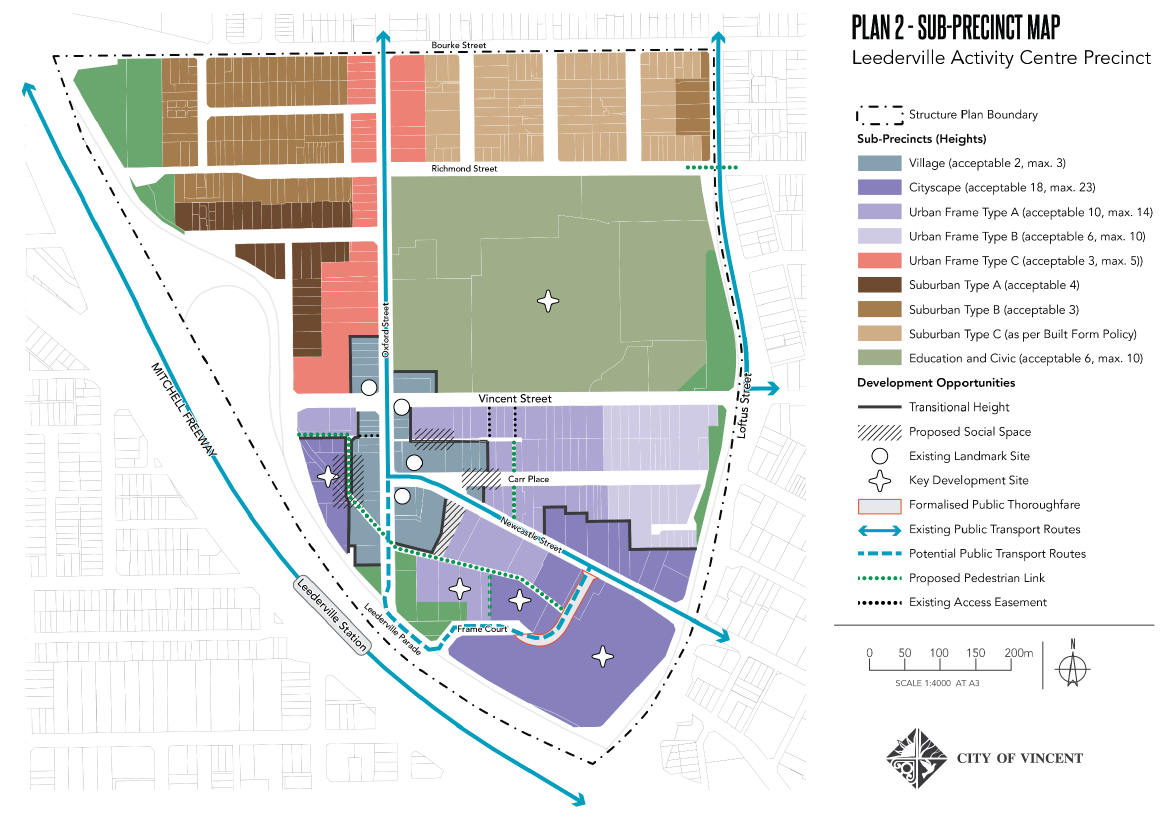 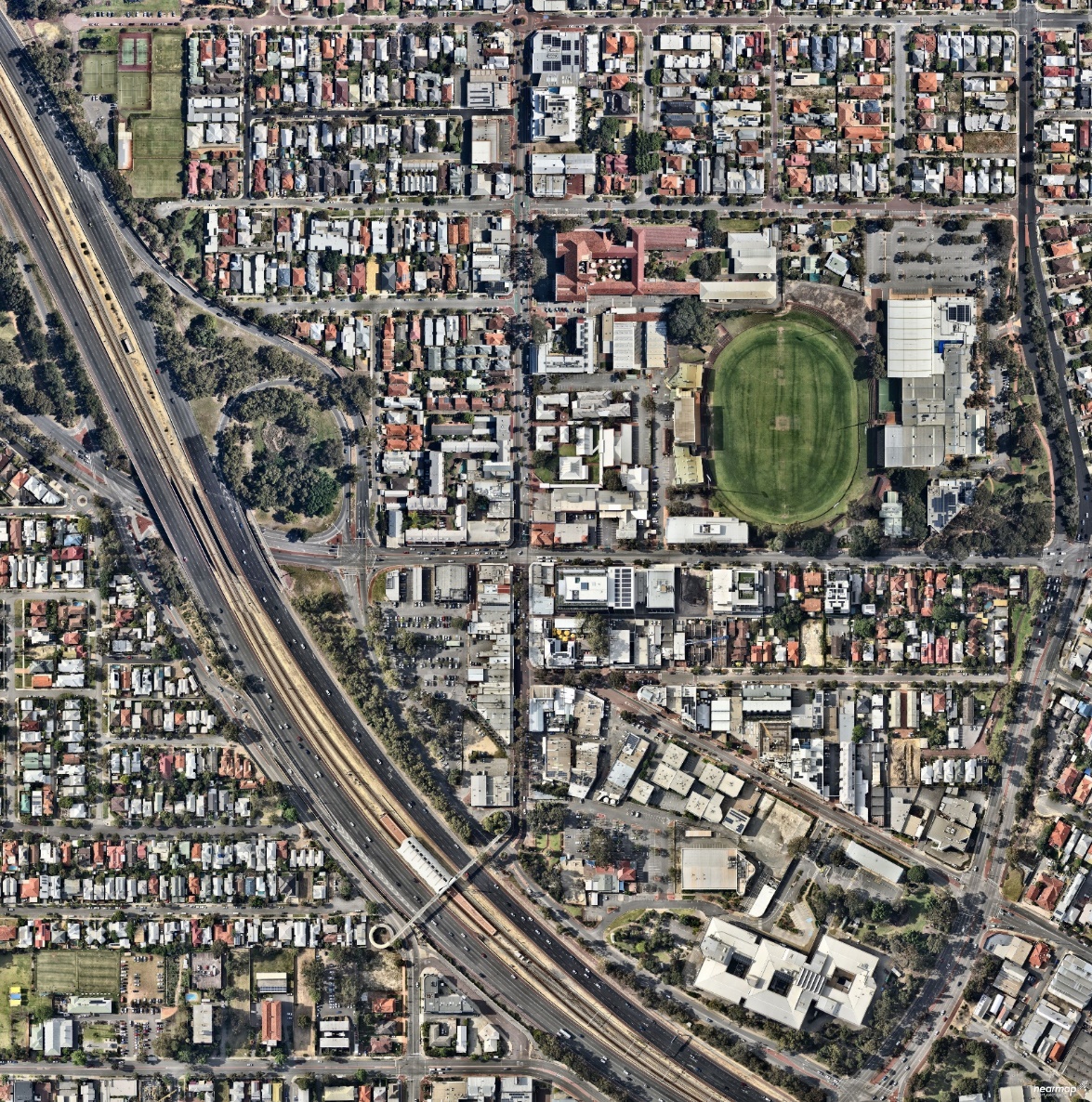 Local Government Act Process
December 2021 		Council approved the development of a Request For Proposal (RFP) process

June 2022 		Council approved the Stage 1 materials for a RFP process

June – August 2022 	RFP advertised with 8 proposals received

September 2022 	Council shortlisted 3 of the proposals and requested further details from those
      – February 2023		shortlisted

May – July 2023		Council selected Hesperia Property Pty Ltd’s proposal as the preferred proposal; 			endorsed non-binding key terms of a Heads of Agreement with Hesperia; and 				approved advertising the Business Plan for a Major Land Transaction with Hesperia

July – September 2023	Public Notice period carried out with over 200 submission received (approximately 			95% in favour and 5% with concerns - most of which related to the 
	reduction in parking during construction of the multistorey car park)

November 2023		Council endorsed the Major Land Transaction

January 2024		Transaction documents executed by City of Vincent and Hesperia
Request Requirements
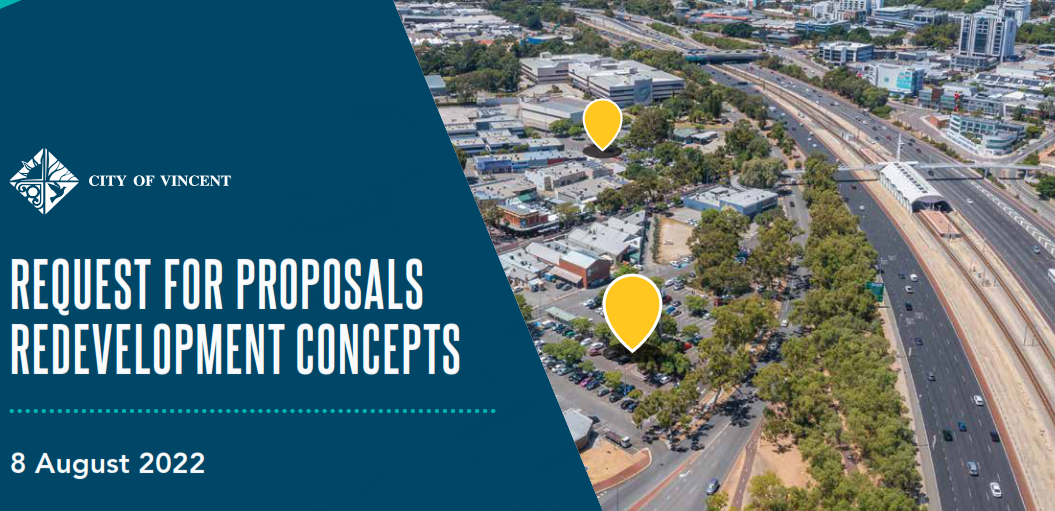 ONE REQUIREMENT

400 Public Car Bays

WEIGHTED CRITERIA

50% Design Assessment 
30% Process Proposed 
20% Financial Capacity       
         and Track Record
Expert Advice & Evaluation Panel
External Members
General Manager Regional DevelopmentWA
Both Co-Chairs of Vincent’s   Design Review Panel

City of Vincent Members
Executive Director Strategy and Development
Executive Manager Strategic Projects and Urban Design
Senior Lands and Legal Officer 

Expert Advice
Probity Advisor - Stantons 
Property Advisor - Cygnet West 
Legal Advice - Jackson MacDonald 
Procurement
Finance
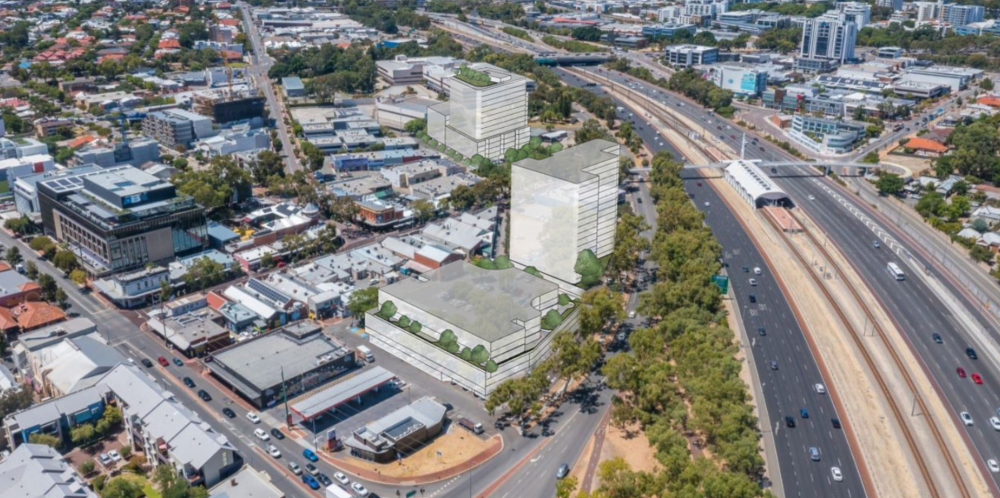 Proposed Transaction
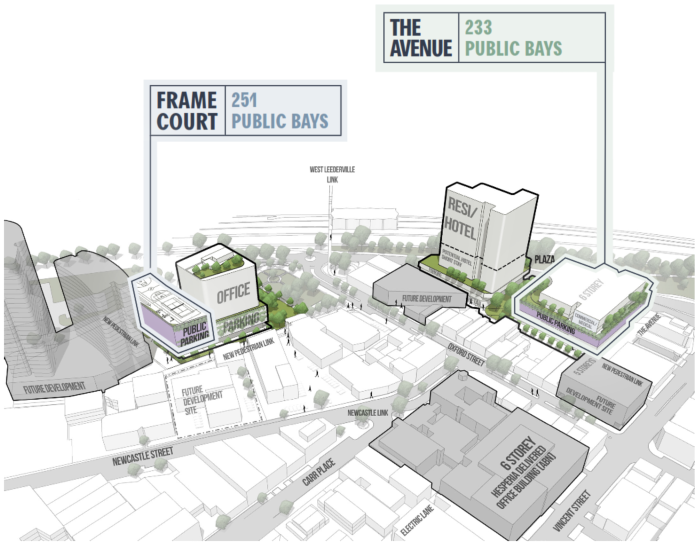 The City of Vincent would own the 251 bay Frame Court Car Park on a greentitle lot in freehold, plus the 16 car bays proposed in roads
The City would be provided $10 million
The remaining land would be transferred to Hesperia in stages
The City of Vincent would have the first right of refusal for a lease of the 233 bay public car park on the north side of The Avenue Carpark site. If the City does not lease this car park it would be required to be run this car park as a public car park by a third party
Undiscounted Annual Cashflows
Everyone Wants to Help
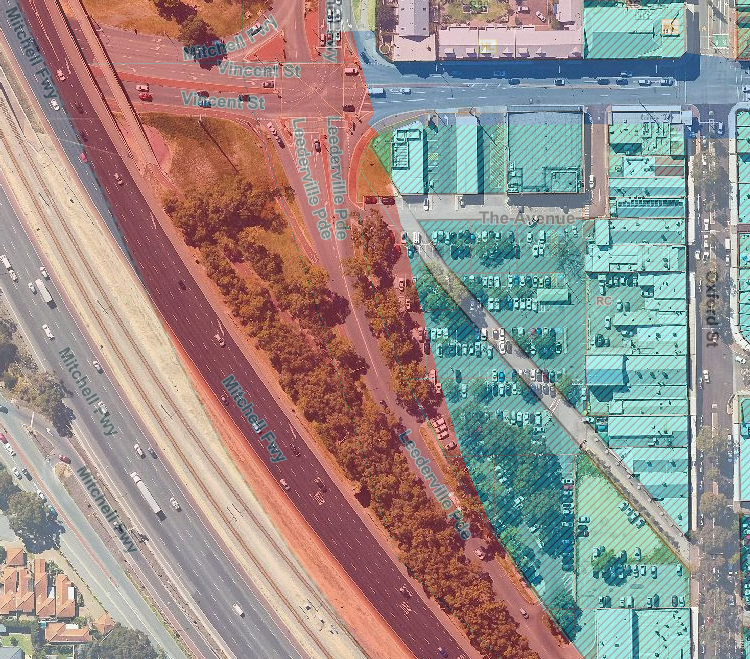 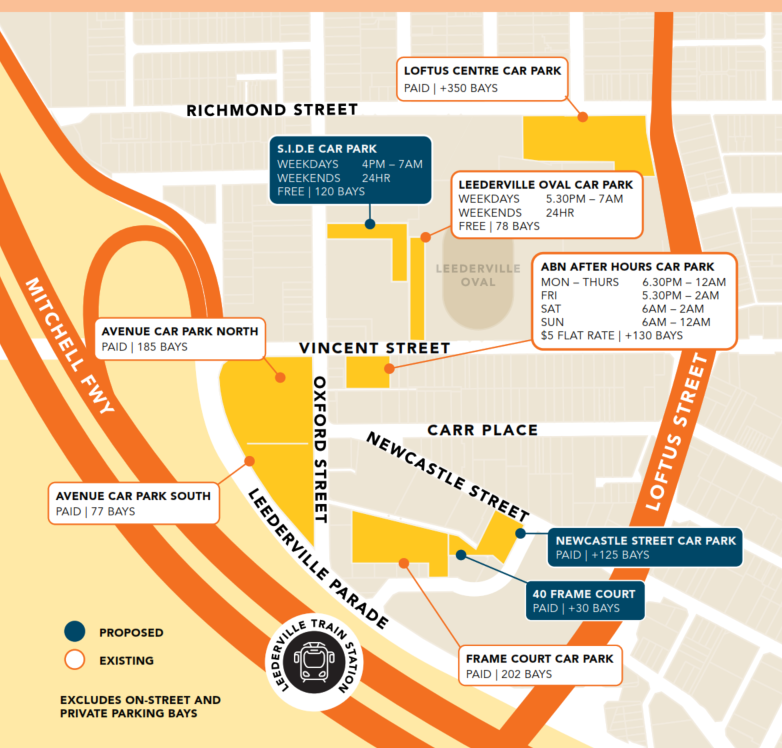 Future Opportunities
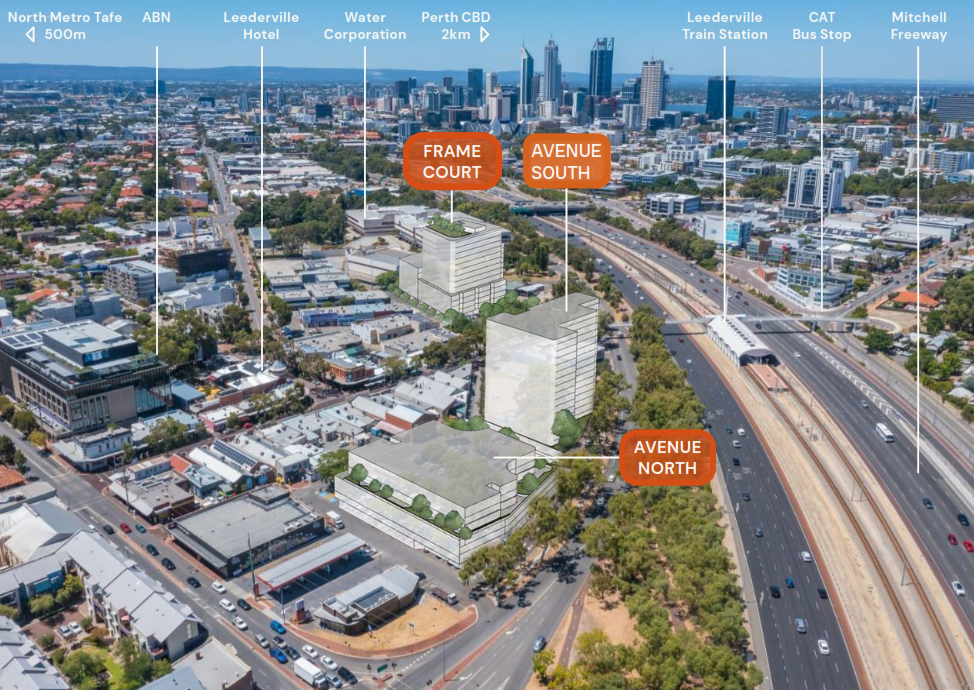